Рекурсия в Python
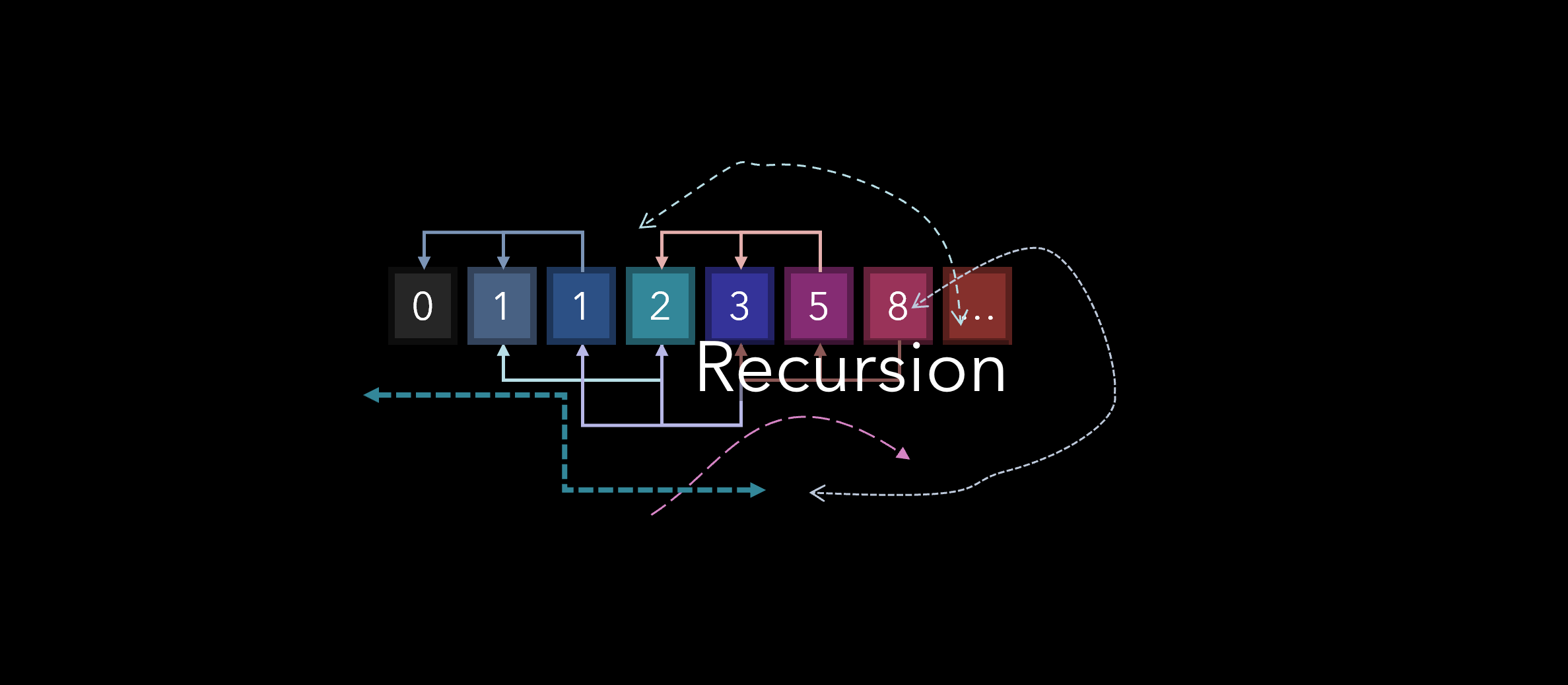 Что такое рекурсия?
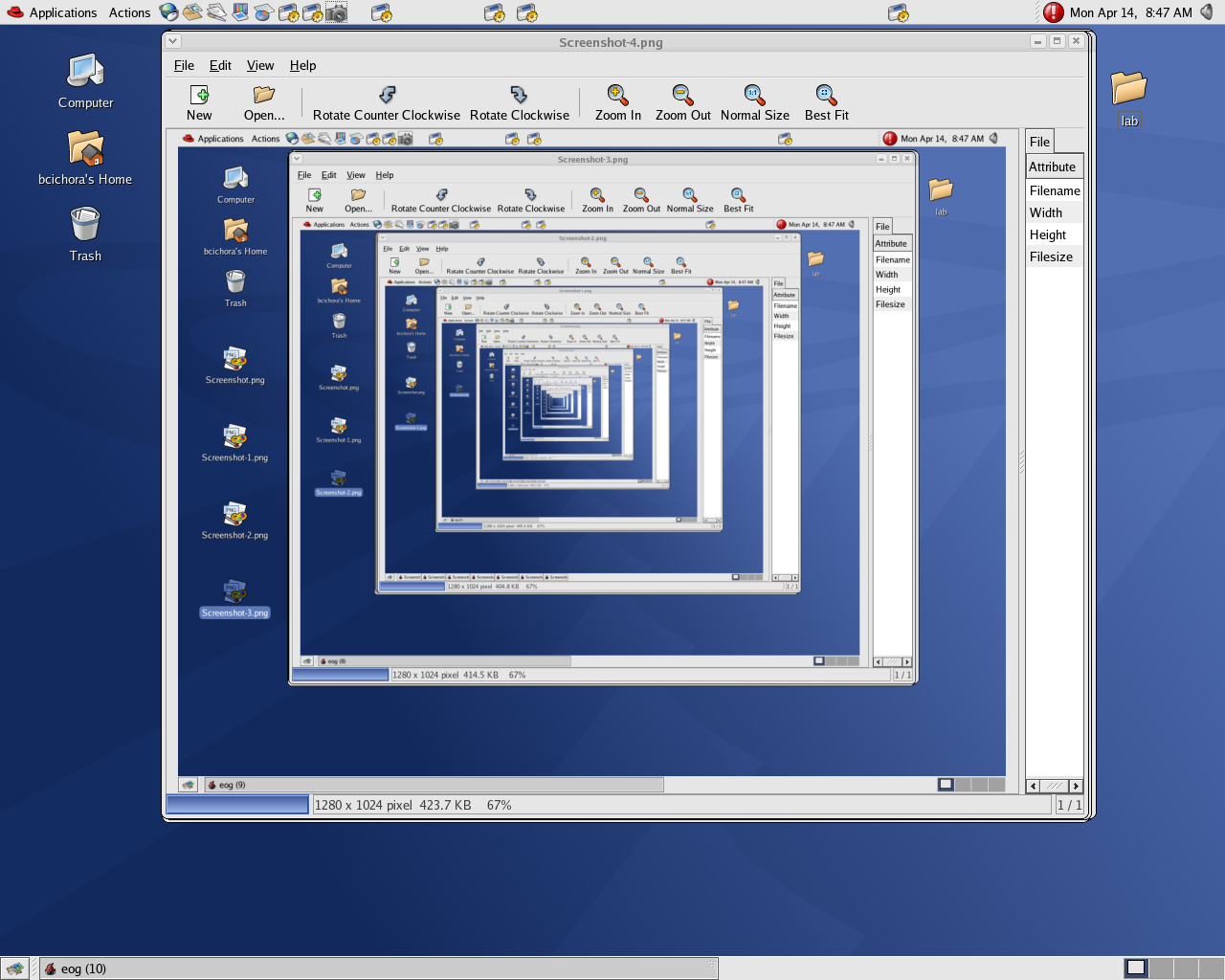 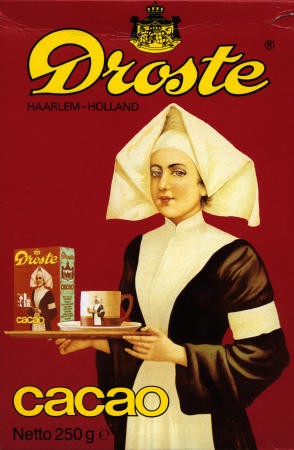 У попа была собака, он её любил,Она съела кусок мяса, он её убил,В землю закопал,Надпись написал:
У попа была собака, он её любил,Она съела кусок мяса, он её убил,В землю закопал,Надпись написал:
…
Что такое рекурсия?
Натуральные числа:
индуктивное определение
1 – натуральное число
если      – натуральное число,   то            – натуральное число
Рекурсия — это способ определения множества объектов через само это множество на основе заданных простых базовых случаев.
Числа Фибоначчи:
при
1, 1, 2, 3, 5, 8, 13, 21, 34, …
Фракталы
Фракталы – геометрические фигуры, обладающие самоподобием.
Треугольник Серпинского:
Фракталы
Квадрат (ковёр) Серпинского:
Губка Менгера:
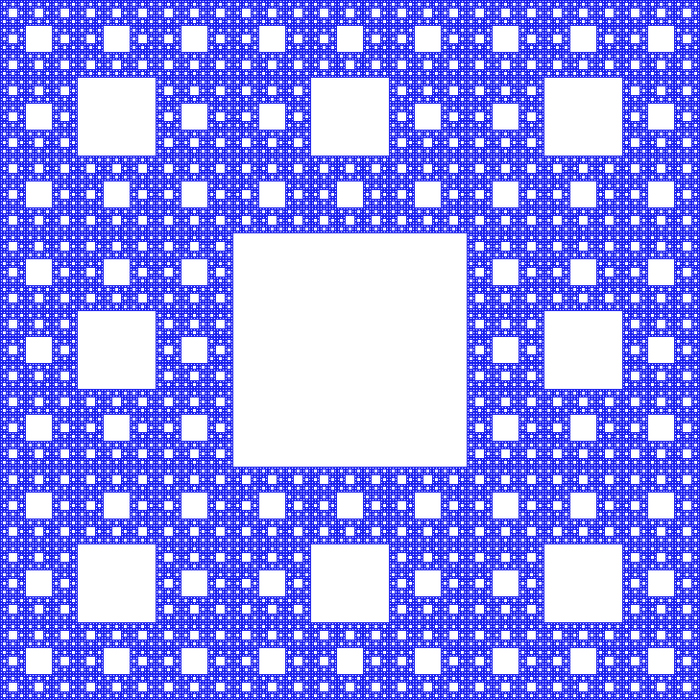 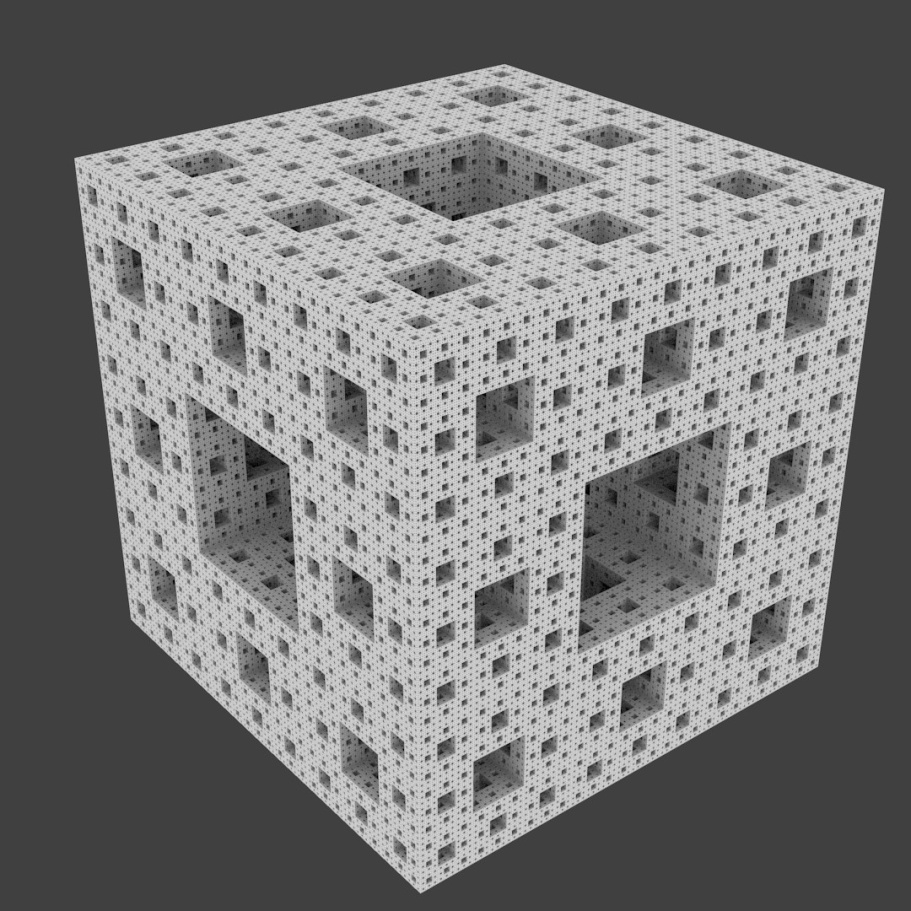 Фрактал
предмет, обладающий хотя бы одним из свойств:
Обладает нетривиальной структурой на всех масштабах. Увеличение масштаба не ведёт к упрощению структуры.
Является самоподобным или приближённо самоподобным.
Обладает дробной метрической размерностью или метрической размерностью, превосходящей топологическую размерность.
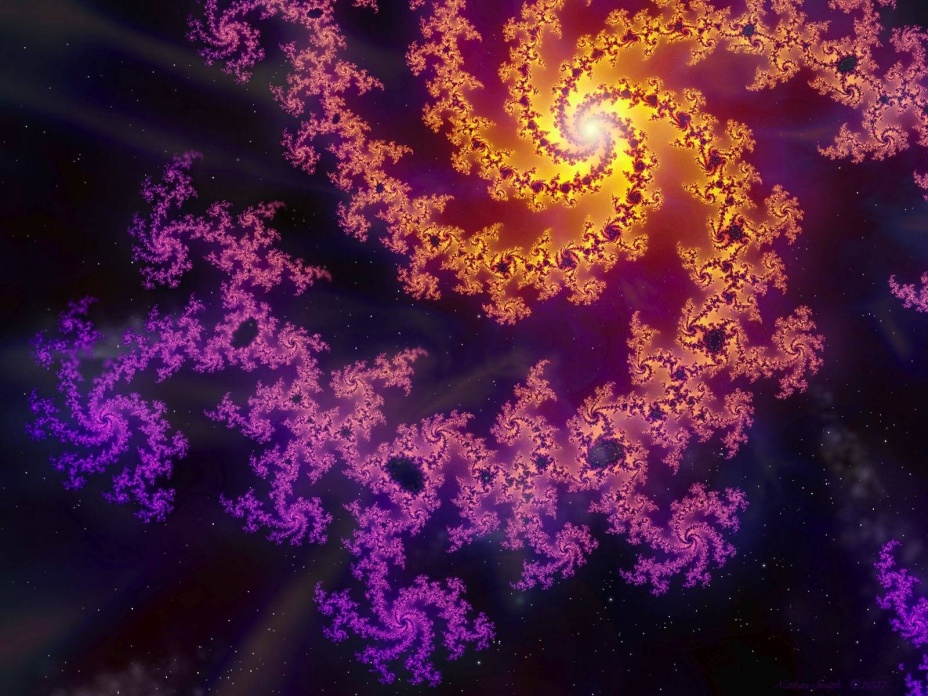 Фракталы в природе
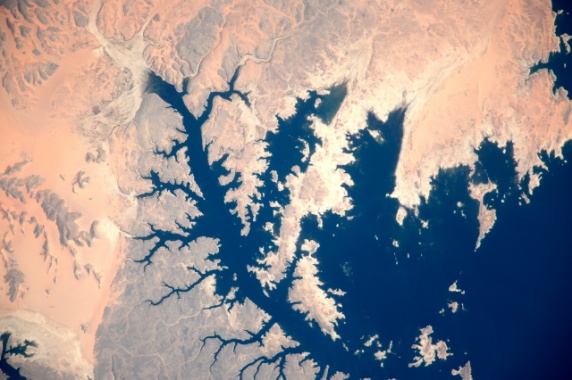 побережья, 
облака, 
кроны деревьев, 
снежинки,
система кровообращения,
альвеолы.
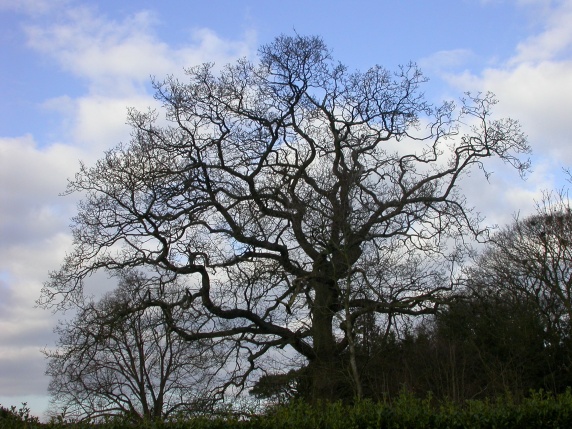 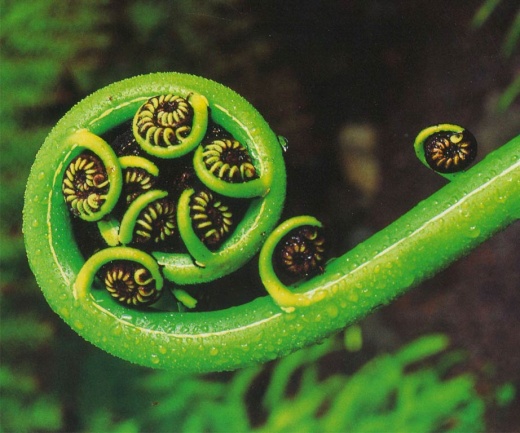 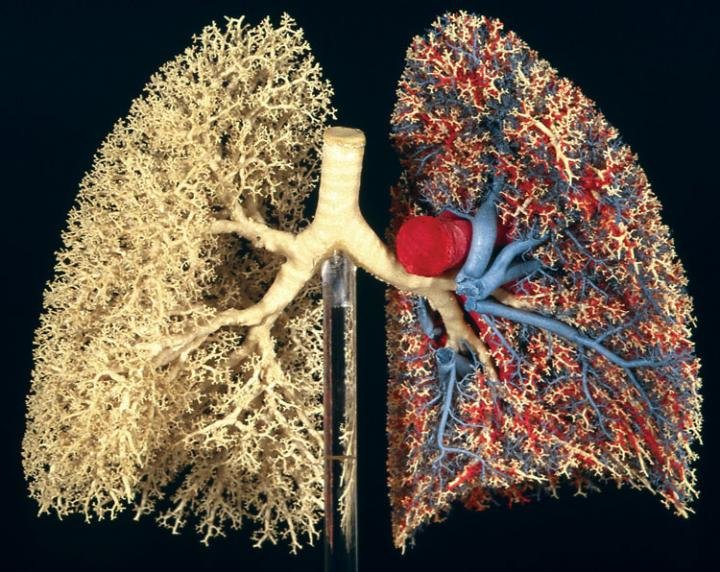 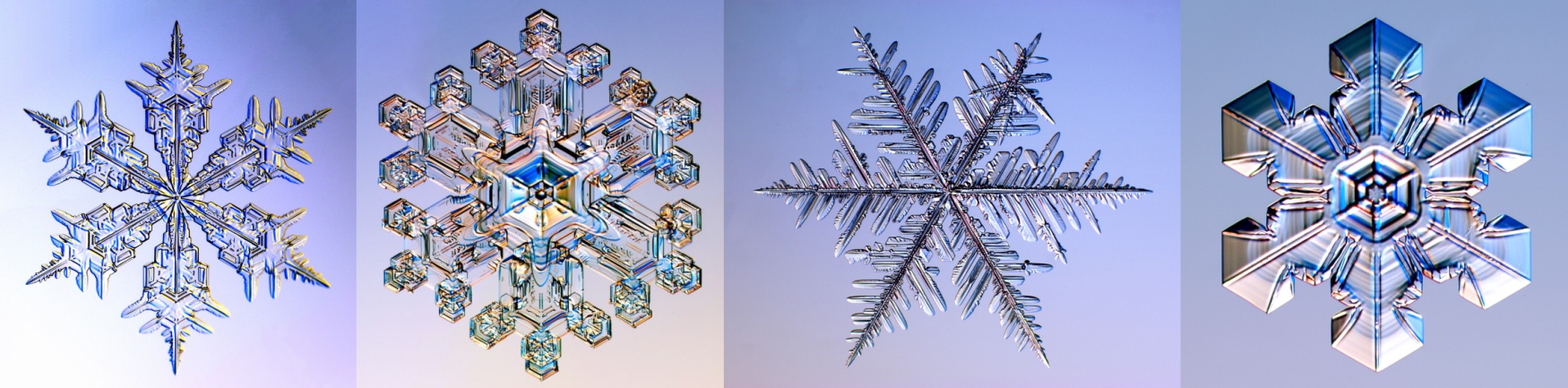 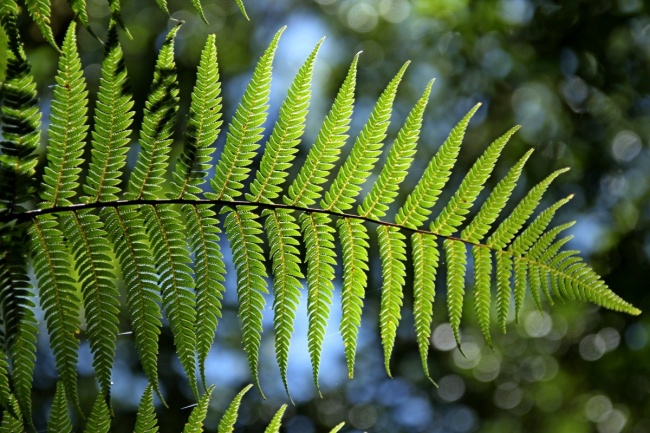 Рекурсивная процедура получения фрактальных кривых
Зададим произвольную ломаную с конечным числом звеньев, называемую генератором.
 Далее заменим в ней каждый отрезок ломаной, подобной генератору. 
В получившейся ломаной вновь заменим каждый отрезок генератором.  И т.д.
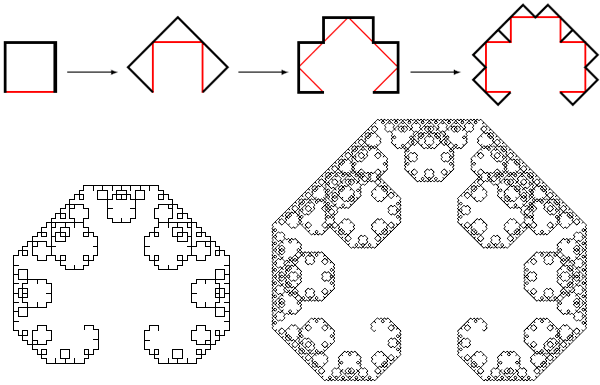 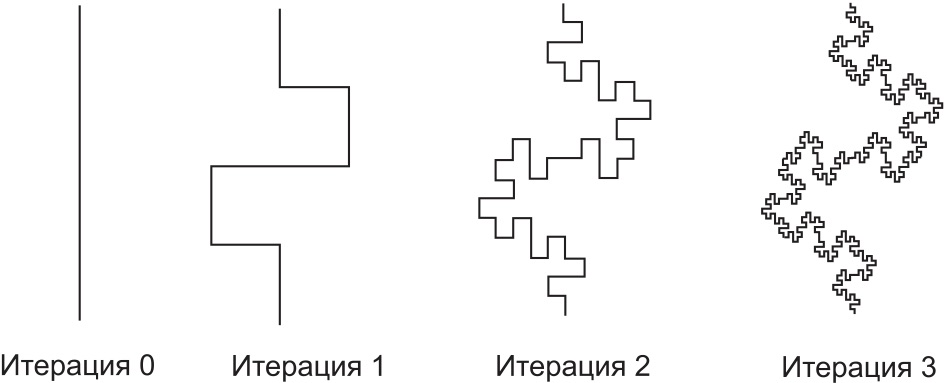 1
2
3
Ханойские башни
за один раз переносится один диск
класть только меньший диск на больший
третий стержень вспомогательный
перенести (n, 1, 3)
перенести (n-1, 1, 2)
1 -> 3
перенести (n-1, 2, 3)
?
!
Что плохо?
Рекурсия никогда не остановится!
Ханойские башни – процедура
сколько
откуда
куда
номер вспомогательного стержня (1+2+3=6!)
def Hanoi ( n, k, m ):
  p = 6 - k - m
  Hanoi ( n-1, k, p )
  print ( k, "->", m )
  Hanoi ( n-1, p, m )
рекурсия
рекурсия
Ханойские башни – процедура
Рекурсивная процедура (функция) — это процедура (функция), которая вызывает сама себя напрямую или через другие процедуры и функции.
def Hanoi ( n, k, m ):

  p = 6 - k - m
  Hanoi ( n-1, k, p )
  print ( k, "->", m )
  Hanoi ( n-1, p, m )
условие выхода из рекурсии
if n == 0: return
# основная программа
Hanoi( 4, 1, 3 )
?
Это всё?
Вычисление суммы цифр числа
Задача. Написать рекурсивную функцию, которая вычисляет сумму цифр числа.
s = sumDigits( 1234 )
n
sumDigits( 123 ) + 4
n // 10
n % 10
sumDigits( n )= sumDigits( n // 10 )+(n % 10)
sumDigits( n )=  n  для  n < 10
?
Где условие окончания рекурсии?
Вычисление суммы цифр числа
def sumDigits ( n ):
  if n < 10: return n
  d = n % 10
  sum = d + sumDigits ( n // 10 )
  return sum
последняя цифра
рекурсивный вызов
sumDigits( 1234 )
4 + sumDigits( 123 )
4 + 3 + sumDigits( 12 )
4 + 3 + 2 + sumDigits( 1 )
4 + 3 + 2 + 1
Вычисление суммы цифр числа
sumDigits ( 123 )
  d = 3
  sum = 3 + sumDigits ( 12 )







  return 6
sumDigits ( 12 )
  d = 2
  sum = 2 + sumDigits ( 1 )



  return 3
sumDigits ( 1 )
  return 1
1
3
6
?
Как без рекурсии?
Вывод двоичного кода числа
Задача. Написать рекурсивную процедуру, которая выводит двоичную запись числа.
условие выхода из рекурсии
def printBin ( n ):
  if n == 0: return
  printBin ( n // 2 )
  print ( n % 2, end = "" )
напечатать все цифры, кроме последней
вывести последнюю цифру
printBin( 0 )
printBin( 1 )
printBin( 2 )
printBin( 4 )
printBin( 9 )
printBin( 19 )
10011
Алгоритм Евклида
Алгоритм Евклида. Чтобы найти НОД двух натуральных чисел, нужно вычитать из большего числа меньшее до тех пор, пока меньшее не станет равно нулю. Тогда второе число и есть НОД исходных чисел.
def NOD ( a, b ):
  if a == 0 or b == 0:
    
  if  a > b:
    return NOD( a - b, b )
  else: 
    return NOD( a, b – a )
условие окончания рекурсии
return a + b;
рекурсивные вызовы
Спасибо за внимание!